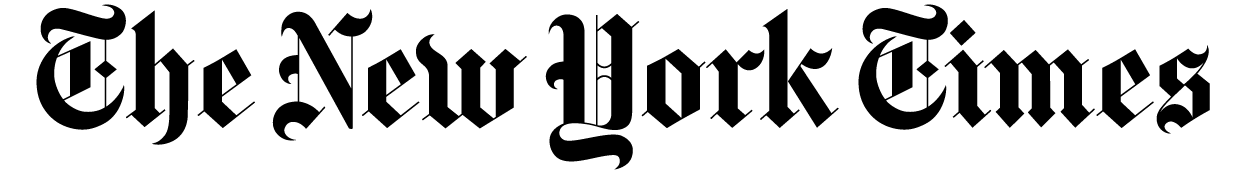 Headless with Cassandra
a simple, reliable persistence layer for the nyt⨍aбrik global messaging platform

Michael Laing
2014-02-02
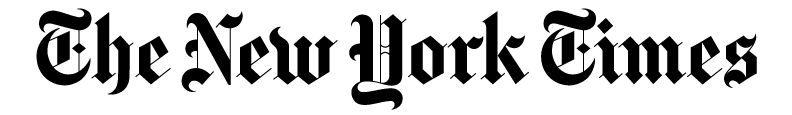 Me
Systems Architect
NYTimes

michael.laing@nytimes.com
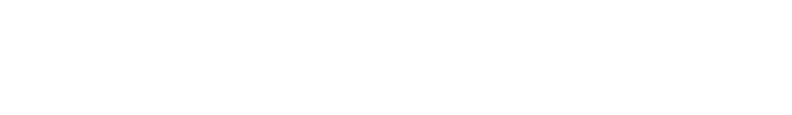 [Speaker Notes: 50 years in IT - it seems like a short time - witness to the rapid evolution

2 great jobs: 
Harvard University Tech Eval Gp: Pre-Internet - Information Utility - message-based application and SQL data warehouse
NYTimes: still exploring, umpteenth language, innovative environment, faster paced

Other than that:
	US Army Vietnam War -> United Nations Senior Officer -> a couple small companies, web design awards]
nyt⨍aбrik
Why the funny characters?
What is it anyway?
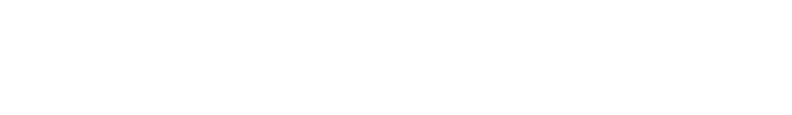 [Speaker Notes: My boss made me do it - actually no, but he’s Russian, hence the funny b, and I had to talk him into the project

And if you know hardware, 

But I like the integral sign and picked it.]
Messaging everywhere
Simpler

Scalable

Resilient





Add just enough structure to the Internet cloud
nyt⨍aбrik
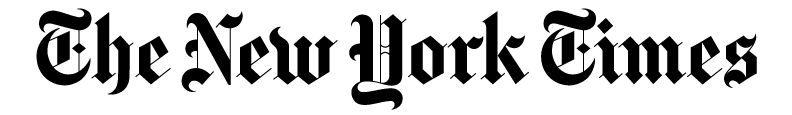 [Speaker Notes: Messaging architectures can reduce connections (MxN -> M->1, N->1) 

and naturally scale out]
Connect clients to systems via a bus
Clients
NYT Systems
Bus
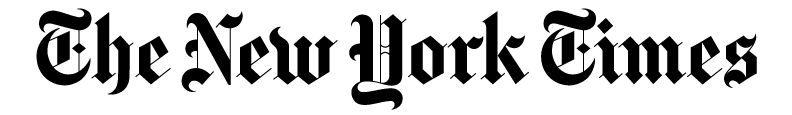 [Speaker Notes: There are not many boxes in this architecture

The ideas for this project include: 
do the simple things well
ride Moore’s law - keep the software layer thin
	minimizing complexity is the major goal of systems design
	reduce code = reduce maintenance]
Problems: scale
Millions of clients

Dozens of systems

Global

Highly variable load
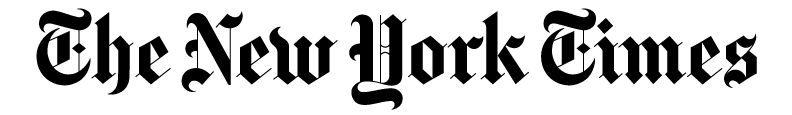 [Speaker Notes: 100K to 10M connected clients, and they are everywhere - plus we are pushing internationally

NYTimes advances rapidly on multiple fronts: lots of teams and products

Some teams may drop millions of messages at a time]
Technical problems: Our solutions
Backbone messaging: AMQP (RabbitMQ)

Client messaging: websockets / sockjs (pylws - to be open sourced)

Global, scalable resources: cloud (AWS)
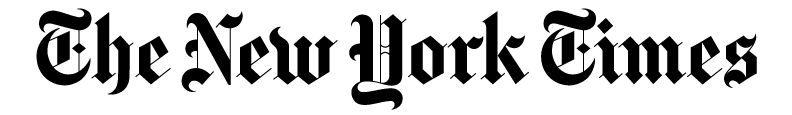 [Speaker Notes: RabbitMQ great product and the heart of our architecture

Websockets was the promise we bet would be kept about now: that we could reach most devices of interest
	to get there we had to write it - and it is as good or better than anything else out there

we moved from node.js to python and anticipate supporting 100K clients on each AMQP/Websockets gateway instance

A few dozen to a few hundred instances, mostly autoscaling, all pretty small]
Problems: architecture
RabbitMQ
Excellent for routing
Excellent for queuing
Not a database
Websockets / sockjs
Excellent for message interchange
Really not a database!
But we need a message cache
Unconnected clients
Archiving
Analysis
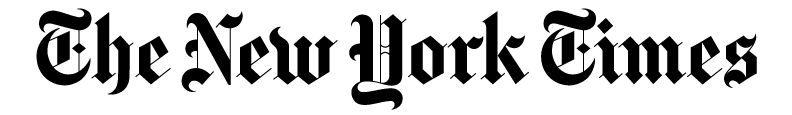 So what is nyt⨍aбrik?
It’s an architectural platform that allows dozens of NYTimes systems and millions of client devices to rapidly exchange billions of messages

It’s a ‘chat’ system for things that belong to us and to our clients and partners - phones, web browsers, refrigerators, advertisements, etc.

(It’s also a system ‘for the rest of us’)

It needs a cache
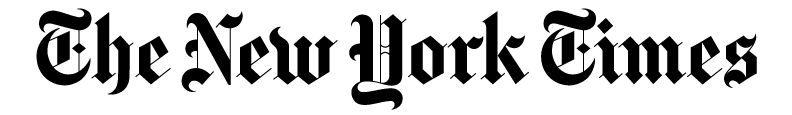 [Speaker Notes: Initial winning use case is pub/sub, but the inverse: gather/analyze is also powerful

A story: intro to NYTimes, one Harry Potter a week, several hundred dollars per word to keep the lights on

Work to do: reuse every word, spread the word

Modern equivalent of a data warehouse is an event stream - messages everywhere -]
Don’t forget the cache...
Clients
NYT Systems
nyt⨍aбrik
Messaging Fabric
Cache
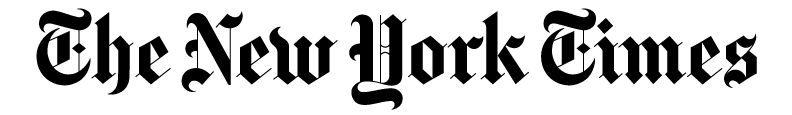 The message cache
Simple
Performant
Global
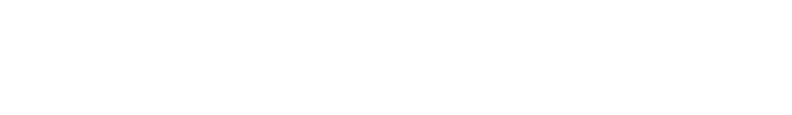 A simple message structure
A message has:
message_uuid (a version 1 UUID)
replica_uuid (a version 1 UUID)
metadata (JSON)
optional body (BLOB - large ones are referenced in metadata)
a time-to-live (ttl - all ttls are < 30 days)
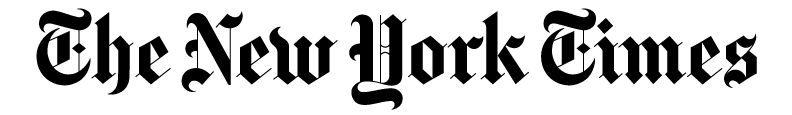 [Speaker Notes: replica_uuid: like Cassandra and other Dynamo-style NoSQL products, the fabrik uses replicas
interchangeable original copies of the message
resilience: breaking news: system in Virginia -> Oregon and Dublin -> Dublin and Oregon -> clients

BLOB => simplicity: FE developers <-> Systems developers]
Simple message indexing
A message has one or more ‘paths’ carried in its metadata

Each path is comprised of:
collection
hash_key
range_key (implicit = message_uuid)

An example:
collection: ‘feeds.breaking-news’
hash_key: 12345
path: ‘feeds.breaking_news.12345’[UUIDs]
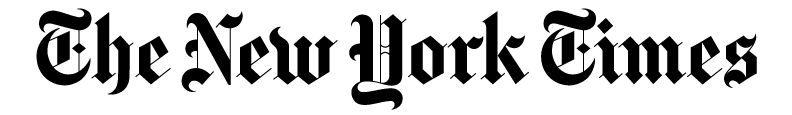 [Speaker Notes: Originally linked to implementation, now independent

Heirarchical]
Simple query patterns: get latest
Get latest messages in a subtree:
Walk a subtree of the path
return the latest message for each complete path found

Used to:
Get the latest versions of news items within a category, e.g. query path ‘feeds.breaking-news.#’ will retrieve the latest version of each breaking news item
Get the latest versions of client information for a client
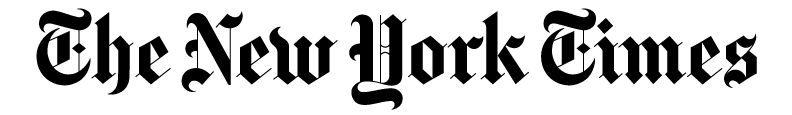 [Speaker Notes: Most requests use this pattern]
Simple query patterns: get all
Get all unexpired messages for a path up to a limit:
Find the path
Return messages in reverse date order up to the limit

Used to:
Get metrics from a time bucket, e.g. query path ‘metrics.searchcloud.minute.2014-02-01T09:39Z’ will retrieve all the messages in that bucket
Get all the unexpired versions of a specific information set, e.g. a to do list
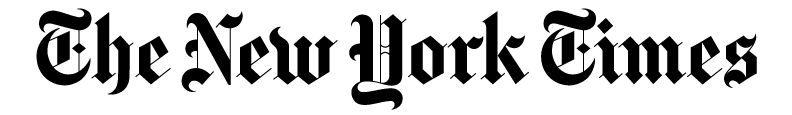 [Speaker Notes: The results of queries are 0 - n messages: we pack and cache them as needed, typically for 3-6 seconds.]
Other simple query patterns
Get a message by message_uuid:

Get all messages by time bucket (journal)

Get a range of paths
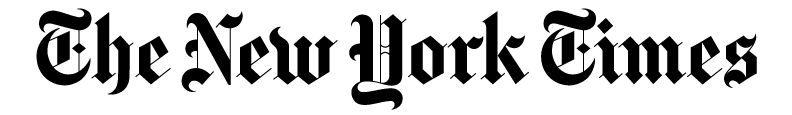 [Speaker Notes: Nothing fancy]
Why NoSQL?
Reality intrudes...
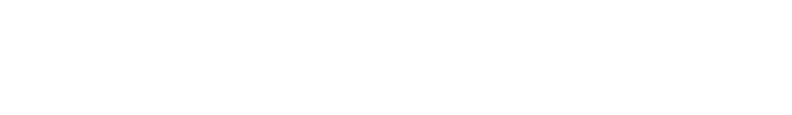 I love relational whatever!
I remember pre-SQL
CODASYL
Cullinet
Pick
Track/block
...

I started with relational algebra and calculus

Some nerdy stories… ok I’ll keep it short!
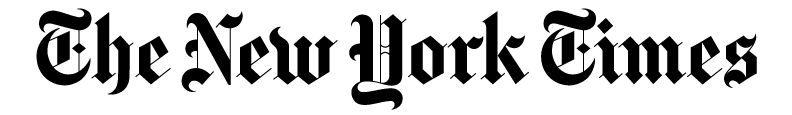 [Speaker Notes: ACM SIG Mtg in NYC on Relational Databases: 12 people

Building the Harvard DW: “Relational databases will never be used commercially”]
Relational = Beautiful
IMHO: the mathematical grounding provides elegance and power

But! Another story, older and perhaps more relevant...
Reality cannot always be addressed by closed form solutions

Some factors push you out of the SQL sweet spot:
Time
Space
Volume
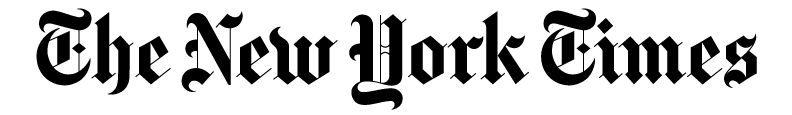 [Speaker Notes: Research in the 1960’s on lattice dynamics (mathematical physics)

Closed form solutions: elegant but limited to very regular structures

Numerical analysis - better, could handle ‘doping’

Physical - best, handled irregularities]
Reality bites
Goals for the nyt⨍aбrik message cache:
globally distributed
high volume
low cost
resilient

NoSQL is the answer
(read up on the CAP theorem if you don’t know it)
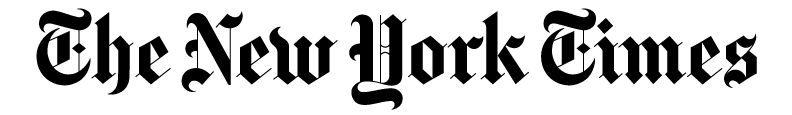 Reality bites again on the other leg
NoSQL doesn’t do as much for us - we have to do it ourselves

Answers:
do it in the application
simplify
re-simplify
ok really simplify this time
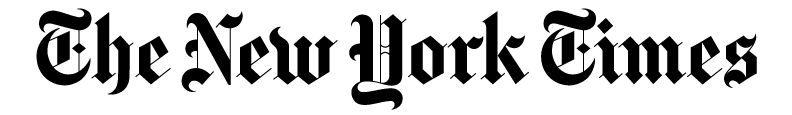 Why Cassandra?
A process of elimination...
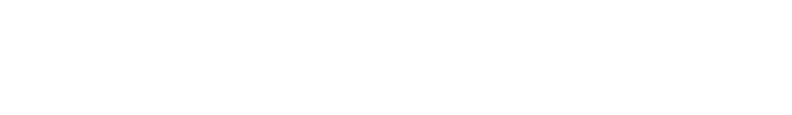 Criteria for cache
Multi-region (global)

Open source (no license fee)

Scalable cost and volume

Manageable - not Java
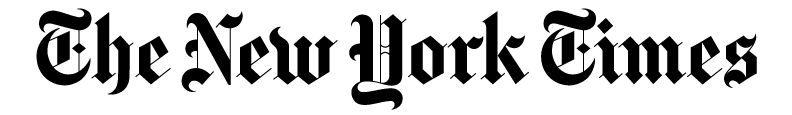 Possible answers
AWS Dynamo
great scalability and manageability
our first implementation
not multi-region...
Riak
scalable, manageable
have to pay for multi-region
Cassandra
scalable, might be manageable (Java…)
new version w improved language, new interface library... do it!
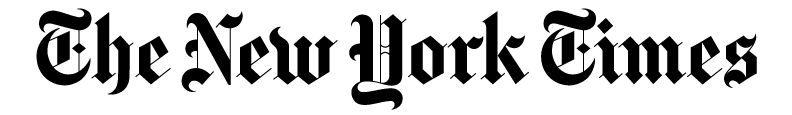 Caveat emptor
All interaction with the cache is strictly isolated in nyt⨍aбrik - we can switch cache backends very quickly

We are willing to dive into open source code to contribute fixes and already have with Cassandra (python interface)
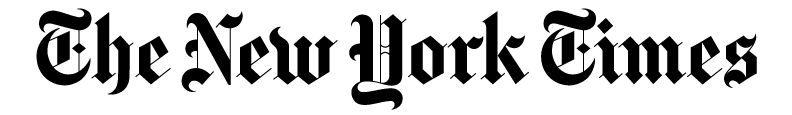 Implementing Cassandra
Which version? Which interface library?
Which features?
Oops...
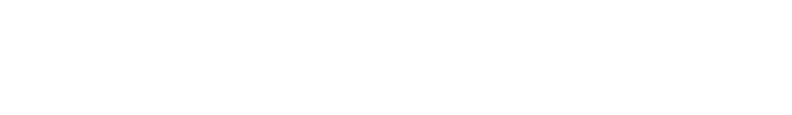 Choices choices...
Initial requirements are pretty small: hundreds of reads/writes per second

Aggressive (2.0.n) or “safe” (1.2.n)?
1.2 has enough features but uses Java 6: difficult to manage on small machines
2.0 uses Java 7: MUCH better behaved on small machines

Features?
Minimize the use of newer features: secondary indexes, leveled compaction, etc.
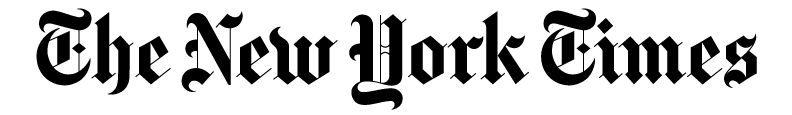 Mistakes
Using the ‘collections’ feature to implement message structure
The entire collection is read whenever a message is read
“Should have known better” - restructured tables to remove collections
Black launch then launch 8 Jan and aftermath...
Application oversights create 10-100X expected volumes
Some paths written to millions of times resulting in huge rows
Nodes fail and are rebuilt
Queuing, parallelized workers,  autoscaling, etc. compensate.for errors so...
No one notices
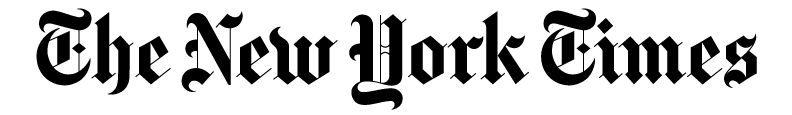 Global in the cloud
Spreading clusters across zones
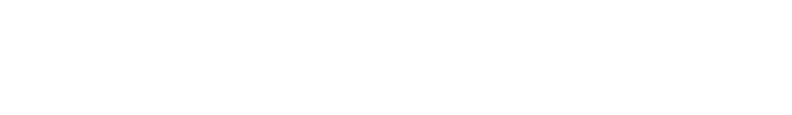 Amazon Web Services
Regional cluster
6 nodes: 2 per zone
m1-medium: 1 virtual CPU, 3.4GB memory, 400GB disk (these machines are WAY small! we launched anyway)
replication factor = 3

Each region supporting 10 to 100 other nyt⨍aбrik instances

2 regions currently: Dublin and Oregon - may add Tokyo, São Paulo, Singapore, Sydney,...
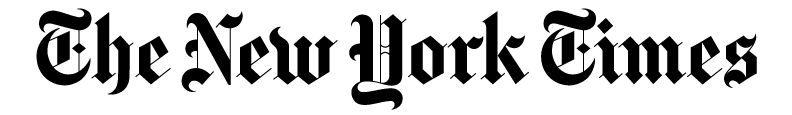 Lessons / Advice
Keep it simple - use the defaults
Keep it simple - evolutionary design
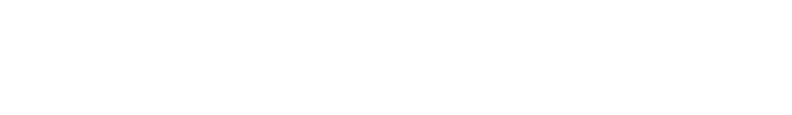 Staying in the Cassandra sweet spots
Starting out? Use version 2, use cql3, use the defaults, be wary of features

Really. USE THE DEFAULTS! Have a good reason to deviate.

A good reason: we never use ‘delete’, are careful w overwrites, and manage data size with truncates and ttls. Hence we can:
Garbage collect immediately (gc_grace_period = 0)
Avoid periodic repair of nodes (big load on small machines)
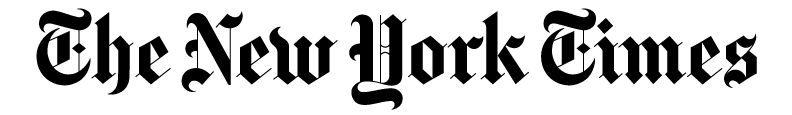 Evolve your design
Cassandra is not happy about some schema changes
avoid dropping and recreating
this will get better

Watch usage patterns and progressively simplify
Writes are so cheap that we run versions of tables in parallel
We gradually migrate code to use new versions

Much of our tweaking has to do with avoiding ‘large rows’
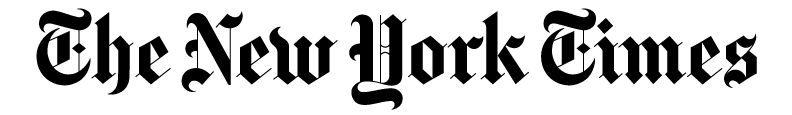 [Speaker Notes: Remembering the index structure: a prefix portion of the path is the ‘partition key’, hashed to find the row.

The row key is the rest of the path plus the message_uuid

Some support tables use sharding, bucketing, etc to control row size]
nyt⨍aбrik: next?
Metrics - generated by internal systems
User events - generated by client devices
Result: substantially higher volumes
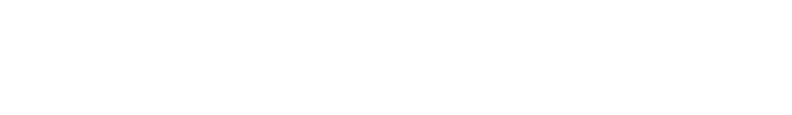 Metrics: gotta love them too!
First project going into production this week: searchcloud
what are people searching for
not too much volume
no rollup or cache access initially

Underway: Cassandra metrics!
1400+ metrics
differential protocol buffers
blog posts soon

Future: metrics supporting analytical client apps
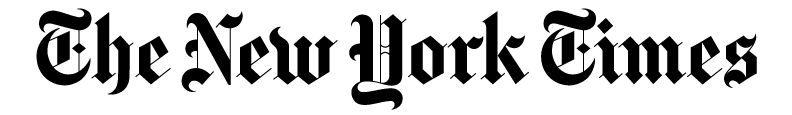 Events happen...
Lots of potential user events

Websockets provides an efficient 2-way connection for gathering events

Scaling needed for the cache:
up: bigger instance types to regain the Cassandra sweet spot
out: more nodes
nothing else changes :)
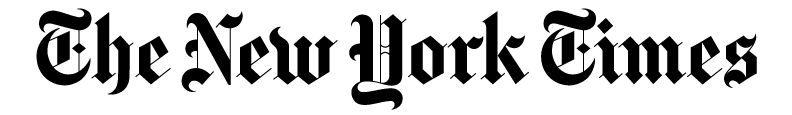 Thank You!
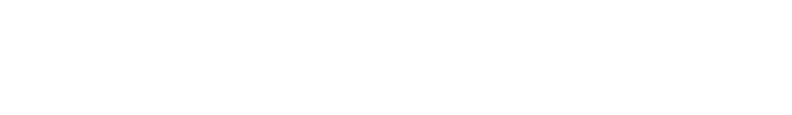